শুভেচ্ছা
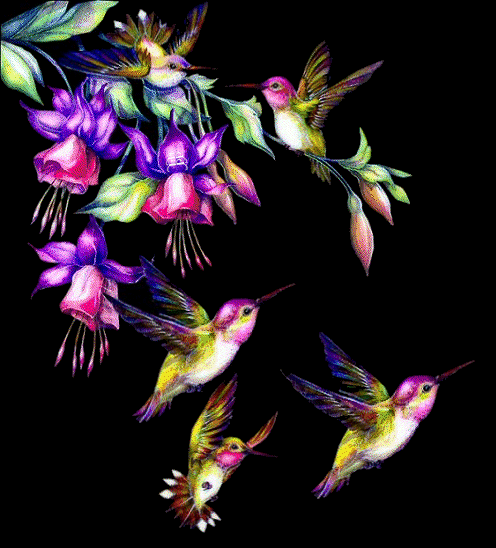 রঞ্জনা সাহা
সহকারী শিক্ষক
নরপাটি সরকারি প্রাথমিক বিদ্যালয়
লাকসাম,কুমিল্লা।
ই-মেইলঃsaharanjana1983@gmail.com
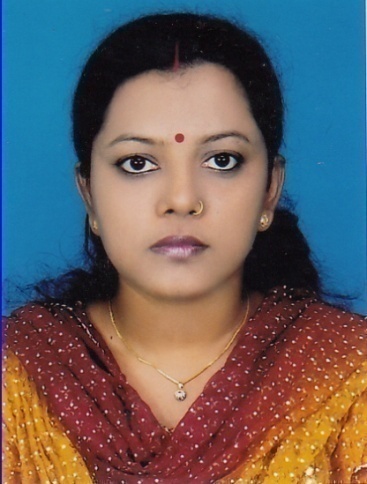 শ্রেণিঃচতুর্থ
বিষয়ঃবাংলা
পাঠঃপাহাড়পুর
পৃষ্ঠাঃ৯২-৯৪
সময়ঃ৪৫মিনিট।
শিখনফল
এ পাঠ শেষে শিক্ষার্থীরা,
১।  পাহাড়পুর সম্পর্কে শুনে বুঝতে পারবে।
২।  যুক্ত ব্যঞ্জণ সংবলিত শব্দ ও বাক্য শুদ্ধভাবে  
     পড়তে পারবে।
৩।  পাহাড়পুর বৌদ্ধ বিহার ও পাহাড়পুর বিহারের 
      পোড়া মাটির ফলক সম্পর্কে বলতে ও লিখতে 
      পারবে।
এ ছবিগুলো কোন জায়গার?
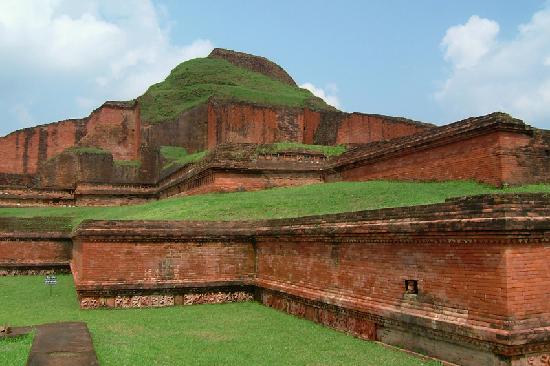 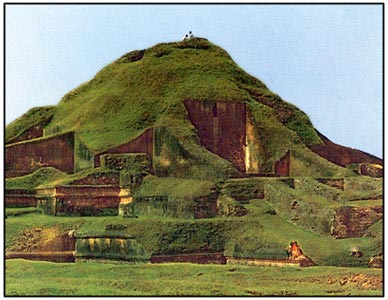 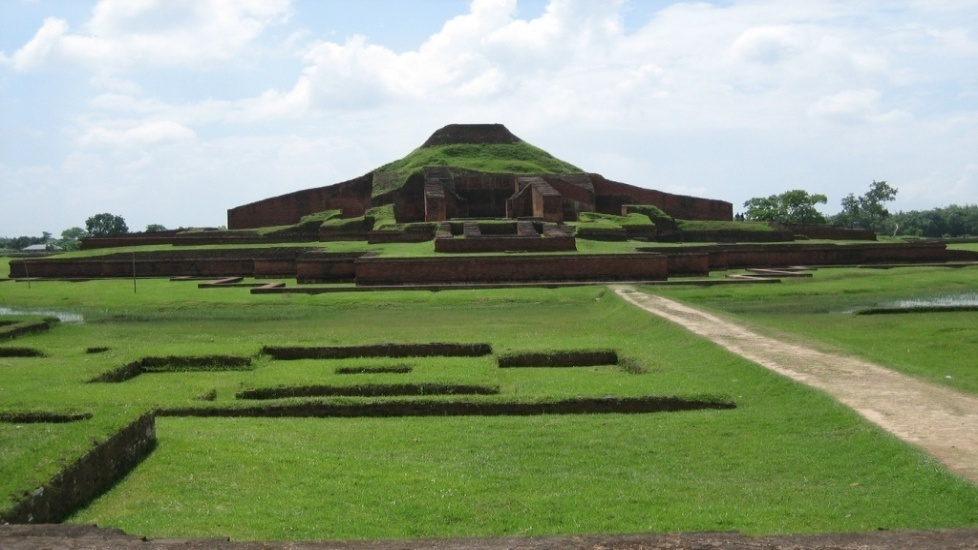 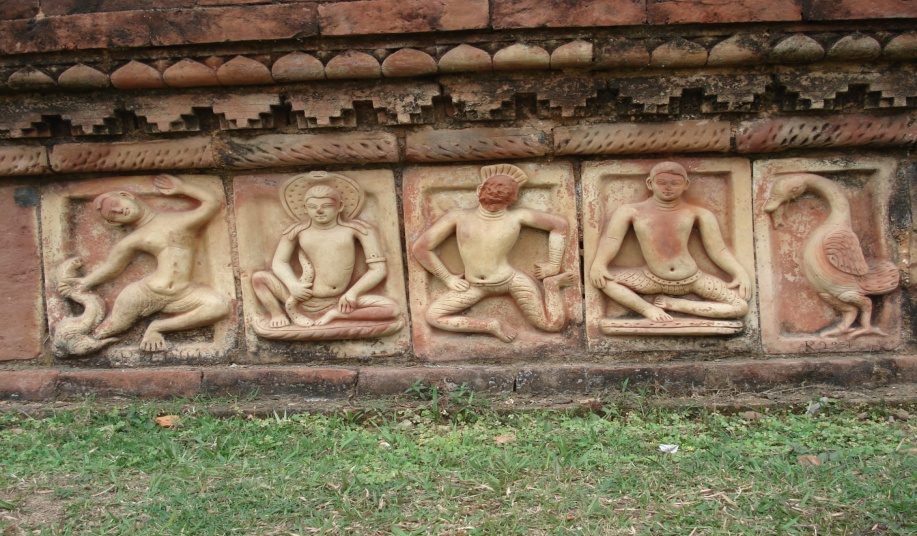 পাহাড়পুরের
পাহাড়পুর
শিক্ষকের আদর্শ পাঠ
শব্দার্থ আলোচনা
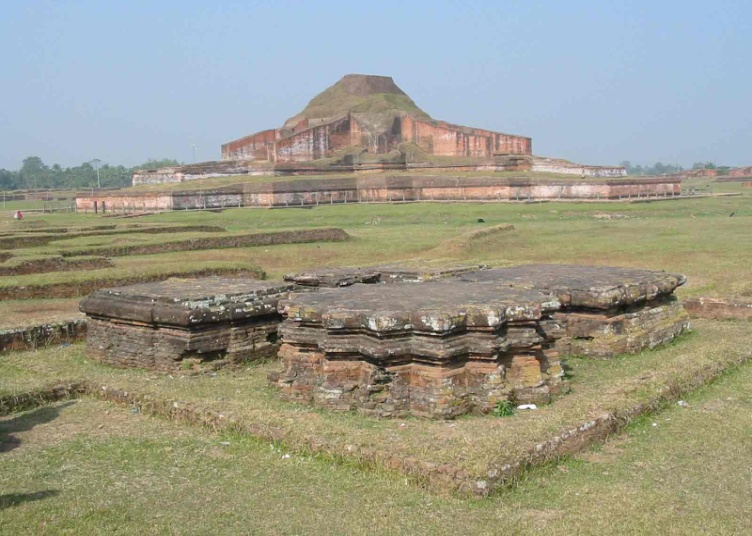 সুপ্রাচীন
পুরাতন
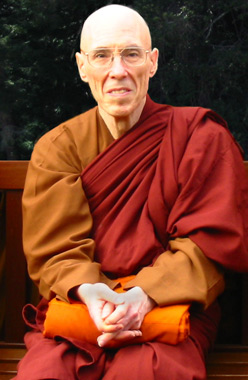 ভিক্ষু
বৌদ্ধদের মধ্যে যাঁরা সংসার-ত্যাগী  সন্ন্যাসী।
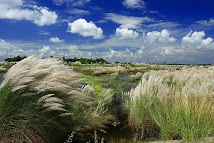 বিশাল
অনেক বড়
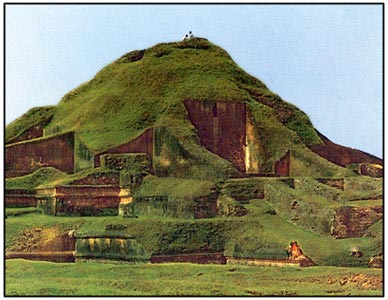 স্তূপ
ঢিবি
যুক্তব্যঞ্জণ বিভাজন ও শব্দ গঠণ
বৌদ্ধ
দ্ধ
দ
+
ধ
শুদ্ধ,শ্রাদ্ধ
স্টেশন
স্ট
+
স
ট
স্টিমার,ফাস্ট
নিরব পাঠ
দলীয় কাজঃ১০ মিনিট
দল-জবা
প্রশ্নোত্তর লিখঃ
১।  কে পাহাড়পুর বিহারটি আবিষ্কার করেন?
২।  এ বিহারটি কোন জেলায় অবস্থিত?
দল-বেলী
প্রশ্নোত্তর লিখঃ
১।  পাহাড়পুর বিহারের আরেক নাম কি?
২।  এ বিহারটি কে নির্মাণ করেন?
মূল্যায়ন
প্রশ্নোত্তর লিখঃ
সময়ঃ ১০ মিনিট
১।  পাহাড়পুর কি জন্য বিখ্যাত?
২।  বিহারটির মাঝখানে কী আছে?
৩।  বৌদ্ধবিহারটির মাটি এবং দেয়াল কোন রঙের?
বাড়ীর কাজ
এ পাঠে যে সব স্থান ও ব্যক্তির নাম আছে সেই সব নামের একটা তালিকা তৈরি করে আনবে।
ধন্যবাদ
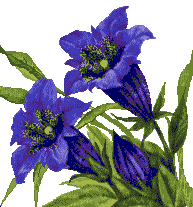